How to write an argumentative text
By Chiara De Simone
Argumenttive essay vs expository essay
Lenghty
Detailed research
Final project
Capstone
Less research
Shorter in lenght
In-class writing execises/tests
requirements
Empirical research
Data collecting
Purpose
To learn about the topic
To understand different points of view
Ability to choose a position about the topic and support it
Structure
Lead-in to the topic / question
Introduction
Main body
Conclusion
Pros + examples or explanation;
Cons + examples or explanations
Rounding off with your personal opinion
Almost every day you hear …
Some experts say that …
When discussing… I remember..
introduction
Make the reader curious and interested in the topic 
State the topic under discussion and establish its importance and relevance
Give a spontaneous personal reaction to the topic
General review of the topic
Explanation about the reason why the topic is important or why reader should care about the issue
A clear, concise, and defined thesis statement that occurs in the first paragraph of the essay
Transition
Glue holding the foundation of the essay together
Logical progression of thought
To allow the reader to follow argument of the essay
To conclude the idea from the previous section
To introduce the idea that is to follow in the next section
Body paragraph
It allows for clarity and direction throughout the essay
Conciseness creates an ease of readability for one’s audience
One general idea for each paragraph
Logical connection between each paragraph and the thesis statement
Consideration and explanation of differing points of view
Explaining how these differing opinions are wrong outright
Noting how opinions that do not align with their thesis might not be well informed or how they might be out of date.
One or two paragraphs to discuss conflicting opinions on the topic
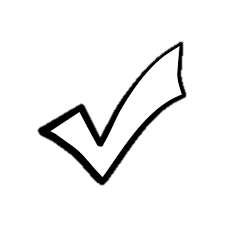 conclusion
Thesis readdressed in light of the evidence provided
Effective and logical
None introduction of new information 
Summary of the information presented in the body of the essay
Restatement of the reason why the topic is important
Review the main points and the thesis
Models of essay
THE FIVE-PARAGRAPH ESSAY



LONGER ARGUMENTATIVE ESSAY
introductory paragraph
three evidentiary body paragraphs
conclusion
Complex issues and detailed research 
Context surrounding the topic
Sources of information and their credibility
Number of different opinions on the issue